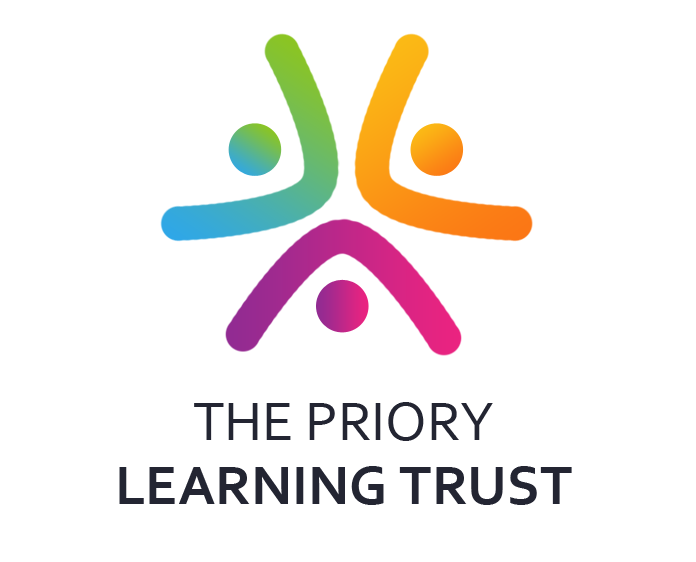 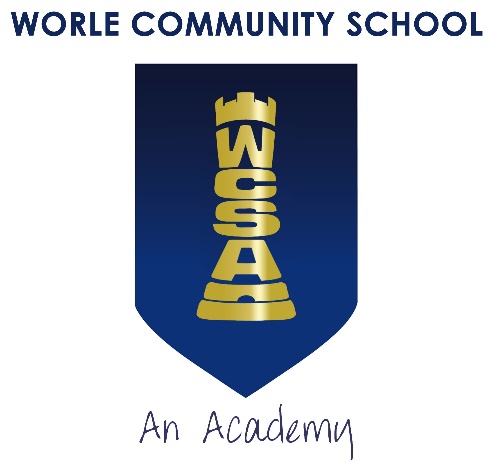 Year 11 Careers and Progression Information
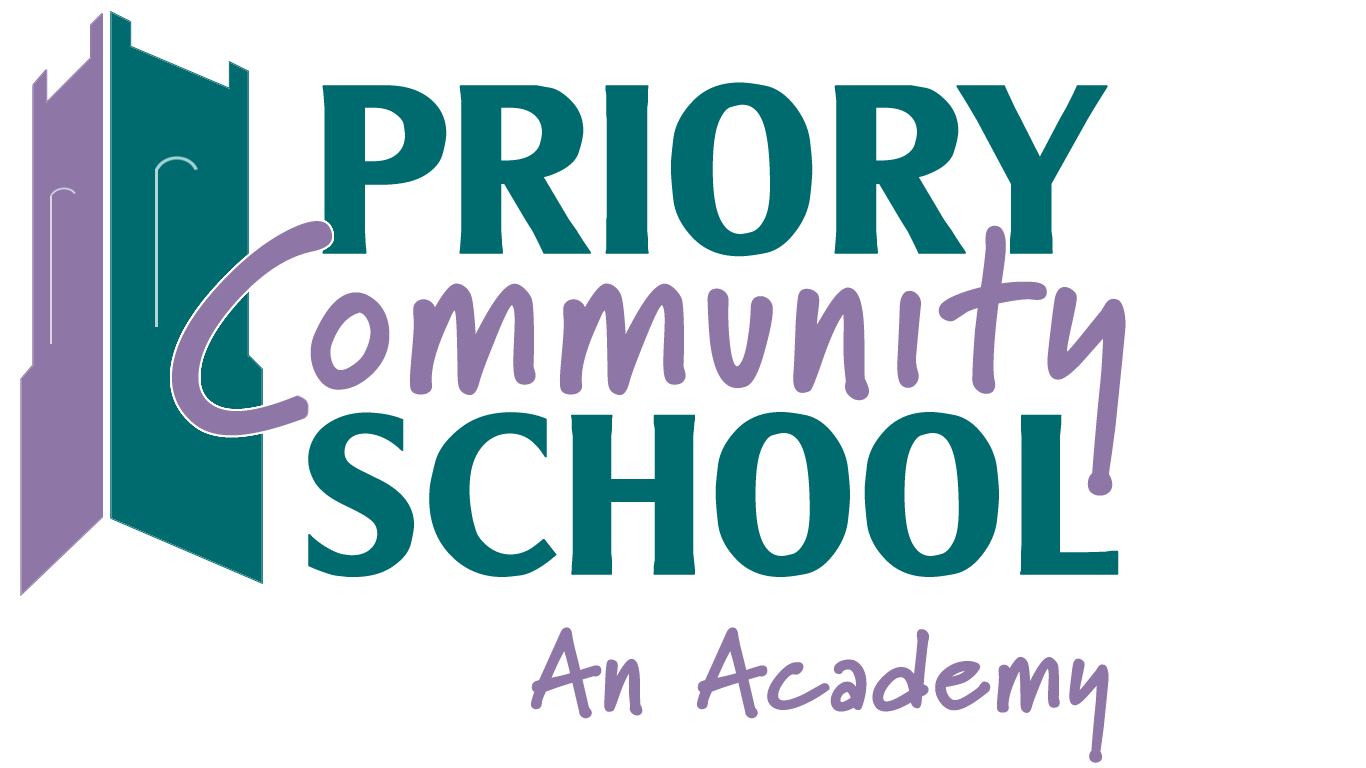 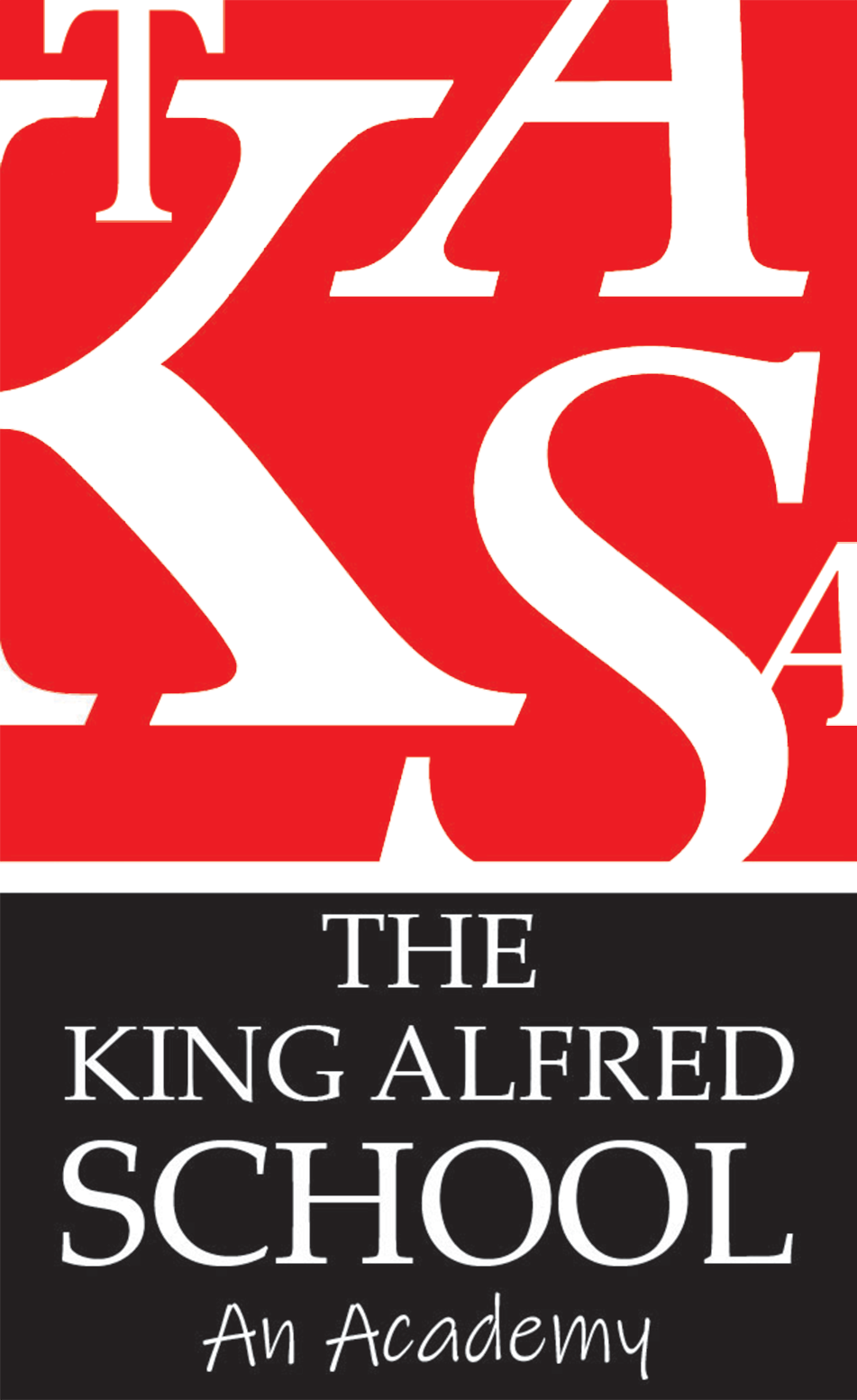 The Careers Offices are located in the centre of our schools and are open all day, everyday for:
College & 6th form information.
Applications (including apprenticeships).
Career ideas.
Making connections to other organisations.
We offer impartial advice and guidance to support our students with making the right choice.
We also promote activities and events in the monthly careers bulletin and shout outs on social media.
For more information, check school websites, call us or email: 

jodie.silmon@pcsa.org.uk 
vgovier@tkasa.org.uk
lcuthbertson@worle-school.org.uk
james.wilmot@pcsa.org.uk
Tips & hints:

Read the careers bulletin (emailed monthly)
Update your email address 
'Like’ the school Facebook page, follow us on Twitter and Instagram 
Attend open days, events & activities
Apply for multiple colleges, 6th forms and courses
Keep all of your options open
Apprenticeships? Register on https://www.gov.uk/topic/further-education-skills/apprenticeships now. Start browsing vacancies now and begin applications in the spring. 
**Some apprenticeship applications open soon**
Timeframe:

October-December. 1 to 1 careers appointments - an opportunity to discuss progression plans beyond school.

November, December and early January. College and 6th form applications - must be submitted online.

October and November. College and 6th form open evenings - dates are in the monthly careers bulletin.

Every Thursday. Tutor time careers program - further career progression support and insights from FE providers

All through the year. Careers activities delivered in school for all year groups
Raising the participation age and legal obligations:

On leaving school, all young people must be in some form of education or training until they are 18.

What counts:

•Full time study in school, college or with a training provider (18+hours per week)

•Apprenticeships or Traineeships
Local Colleges, 6th Forms and Training providers:
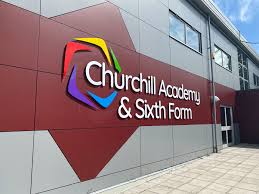 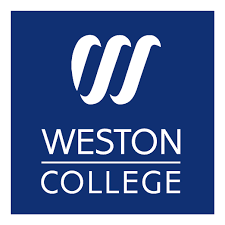 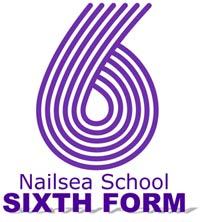 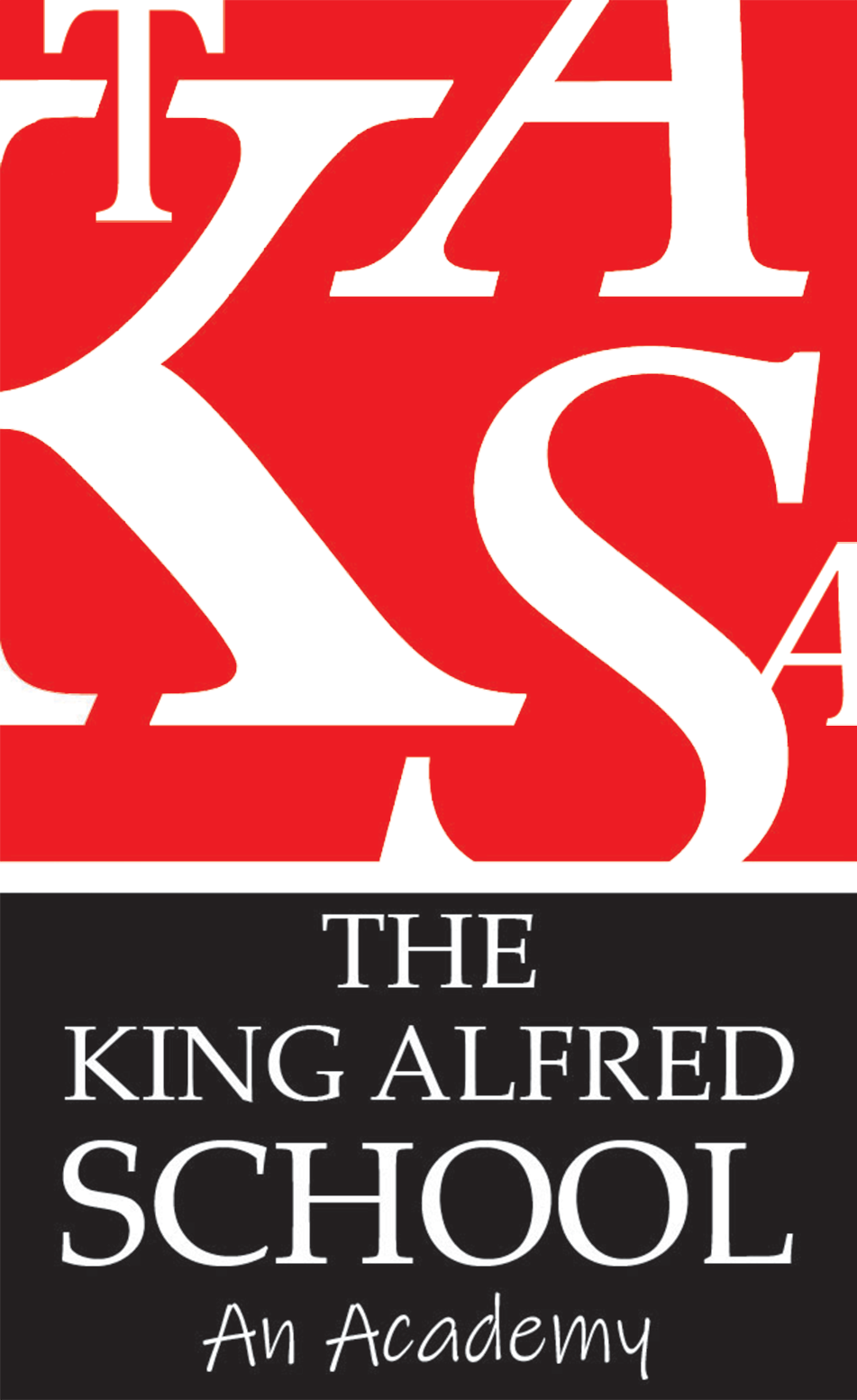 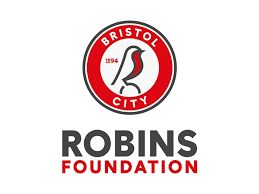 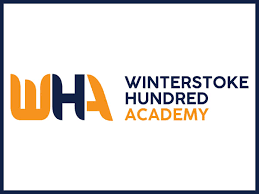 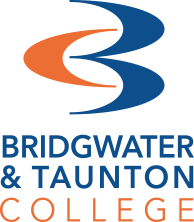 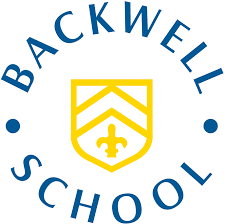 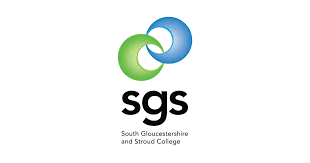 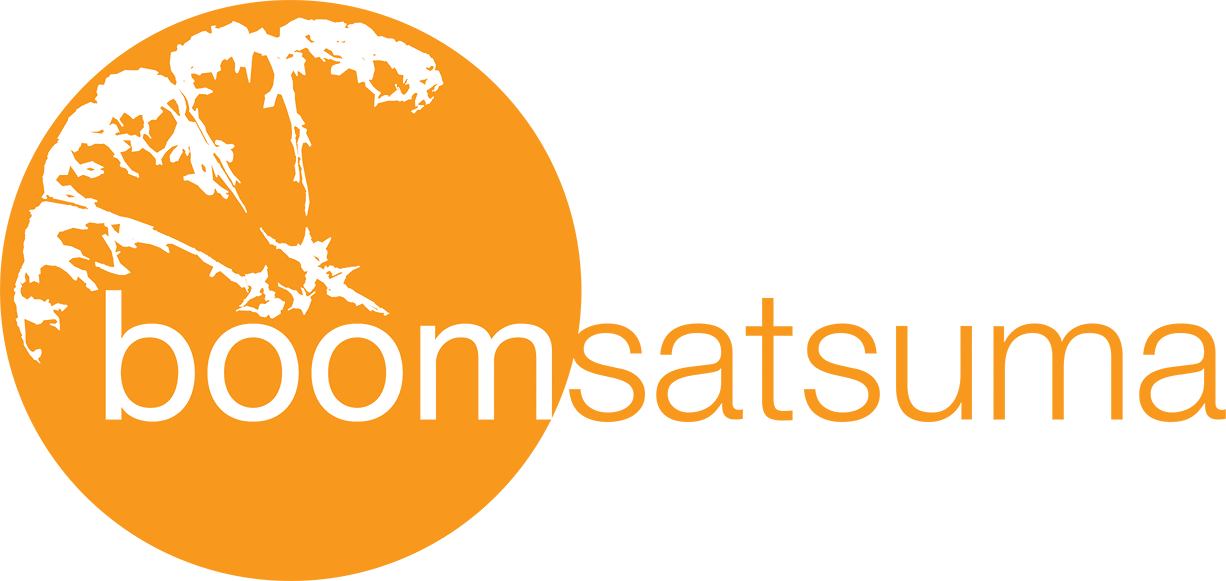 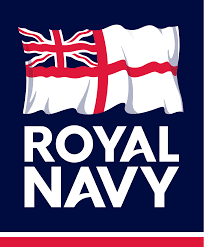 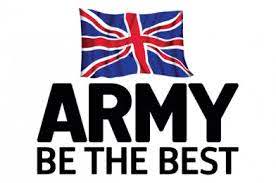 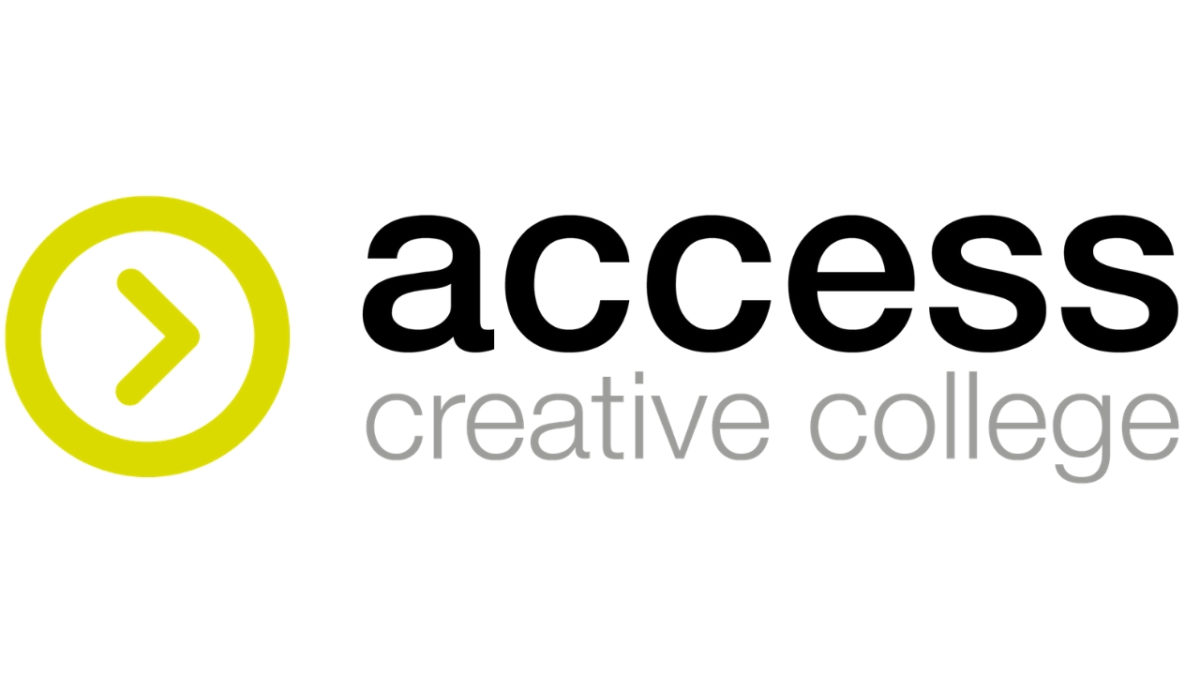 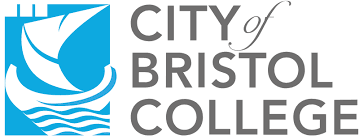 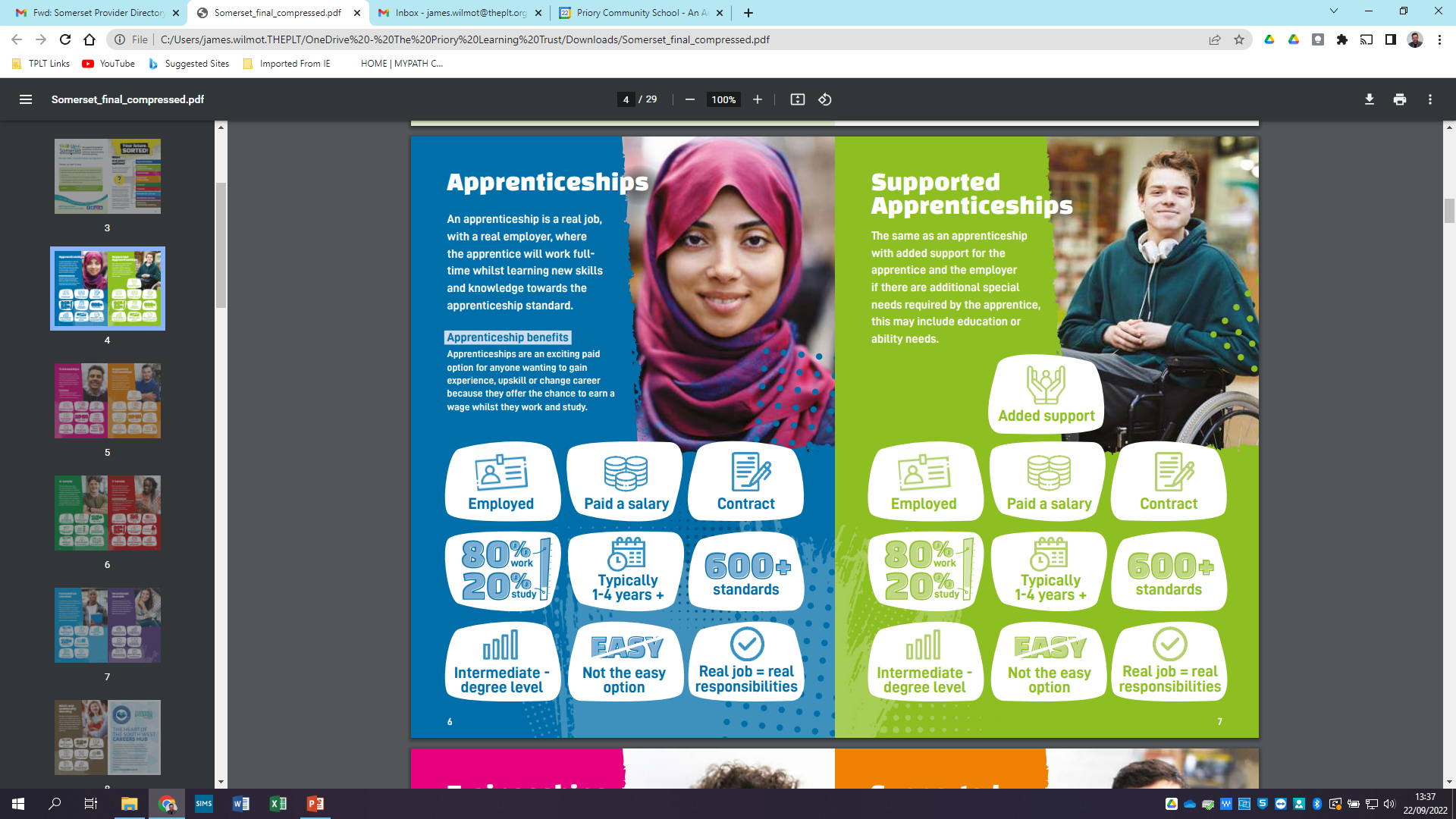 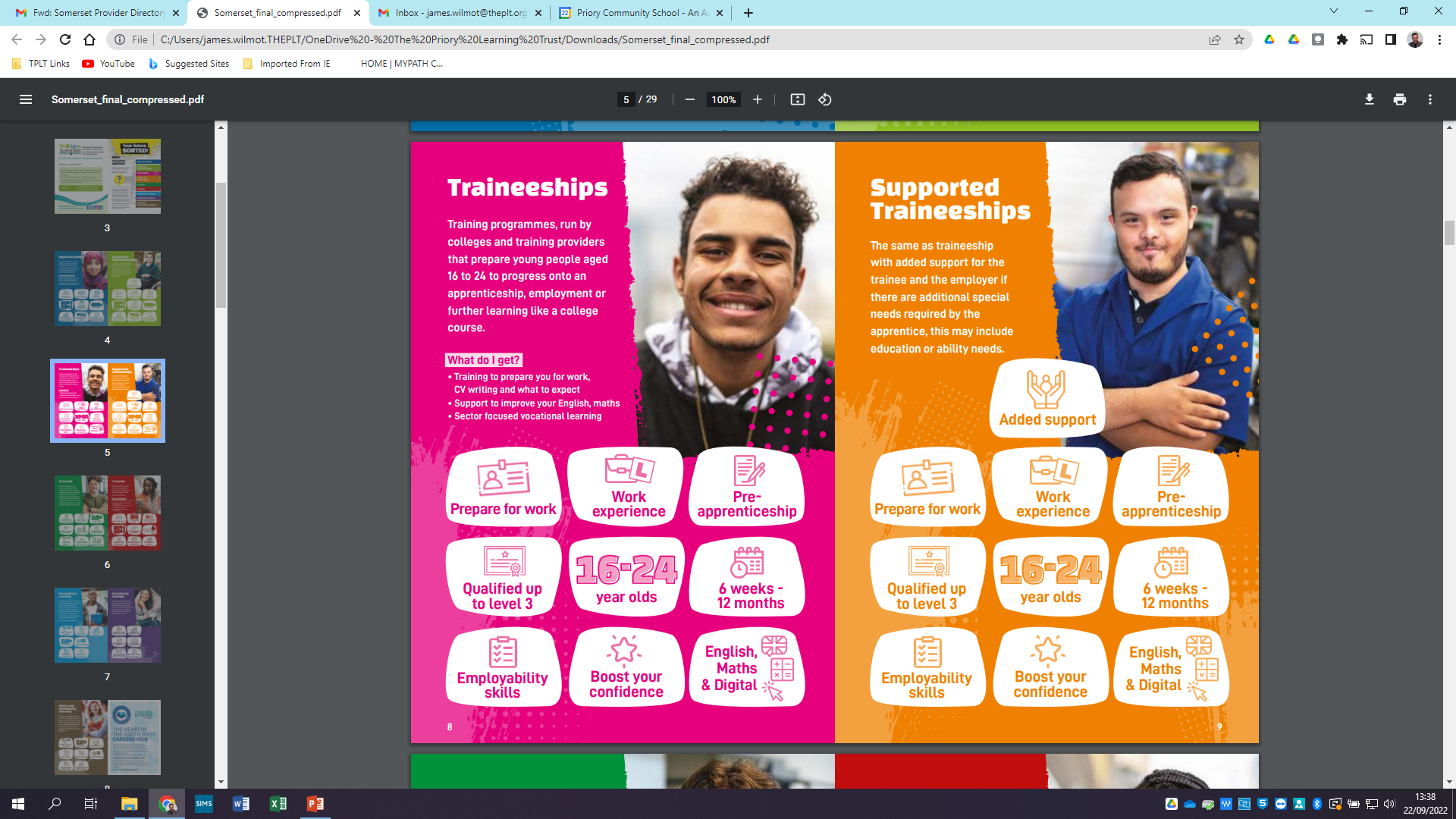 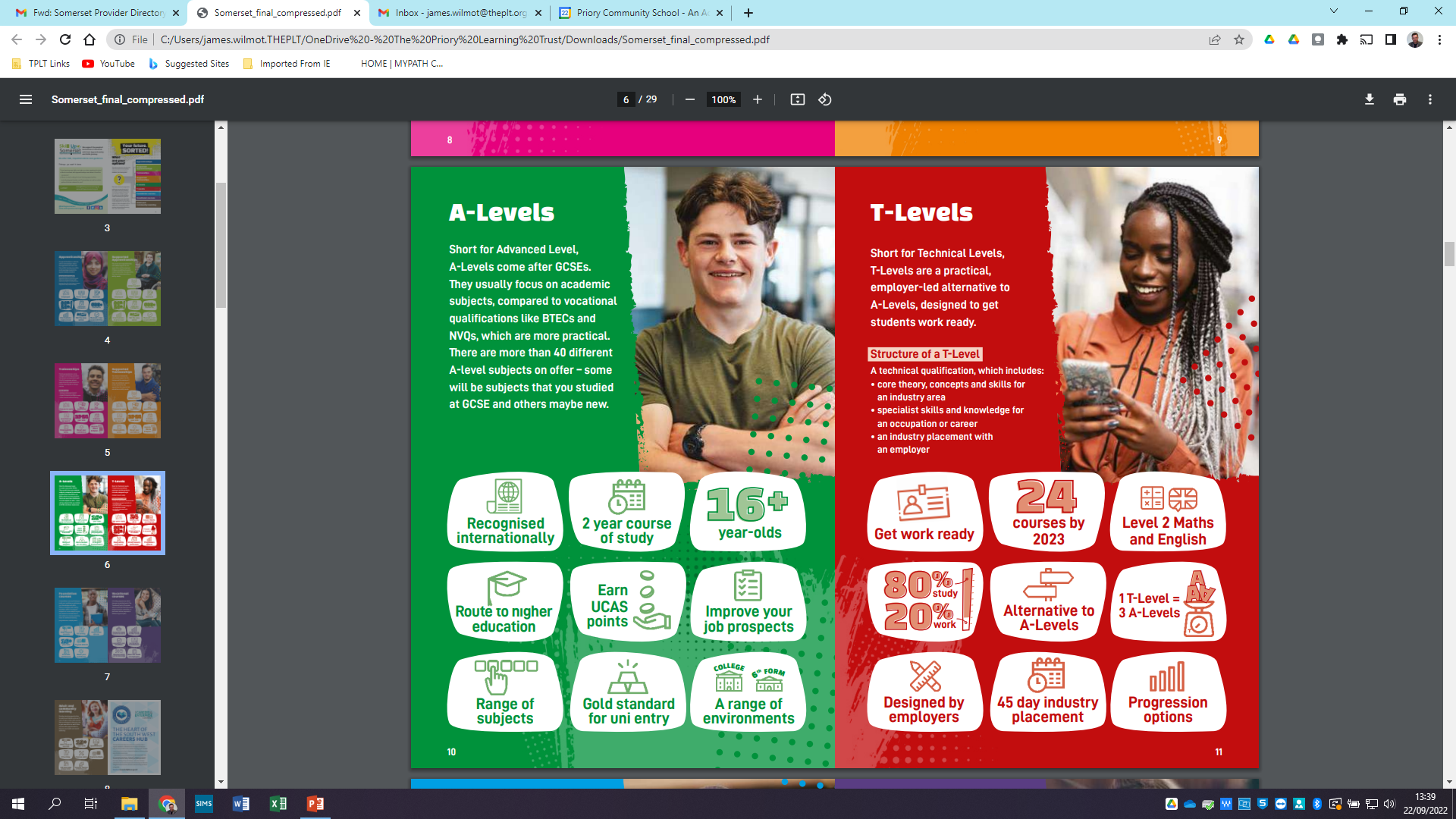 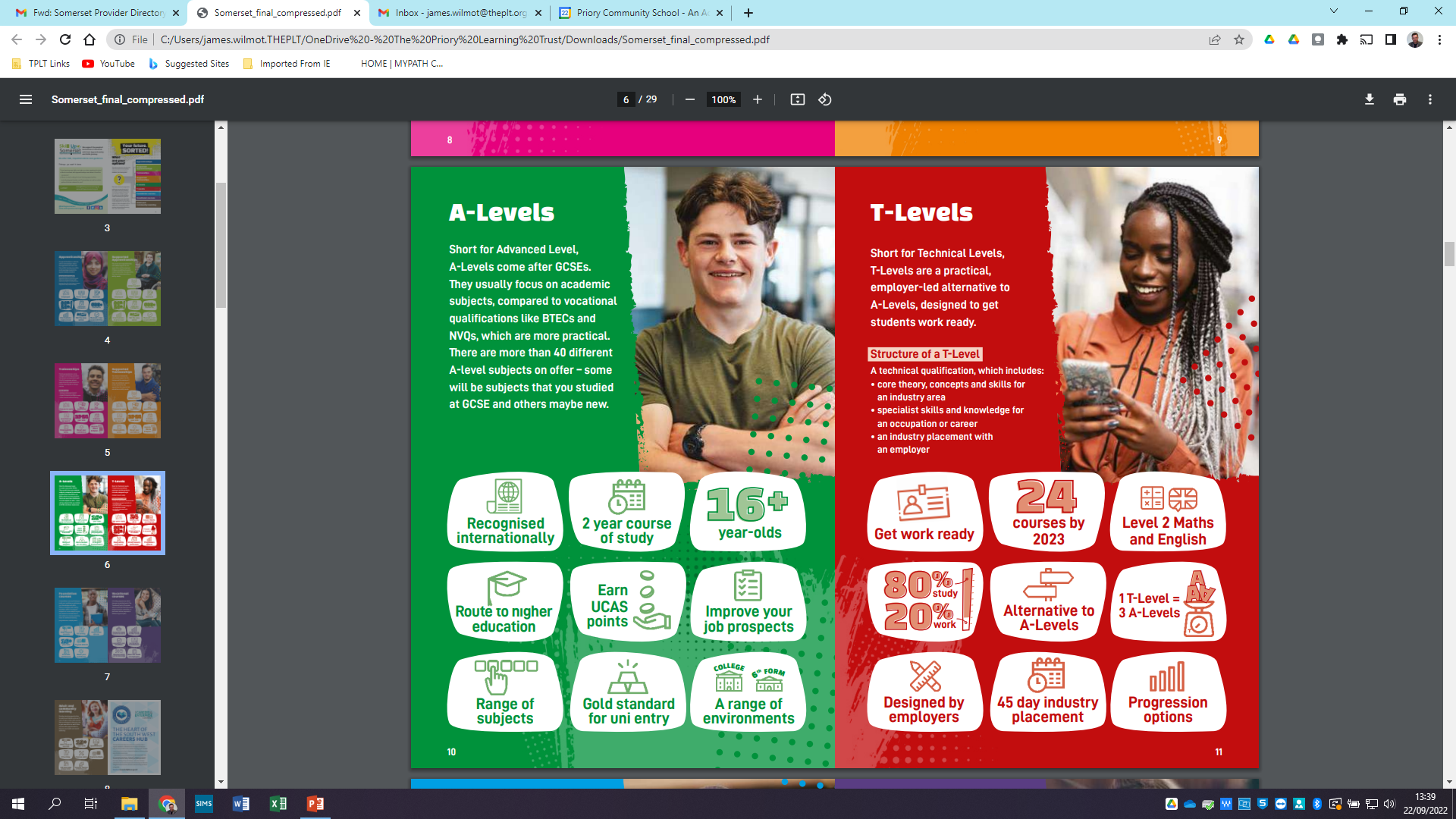 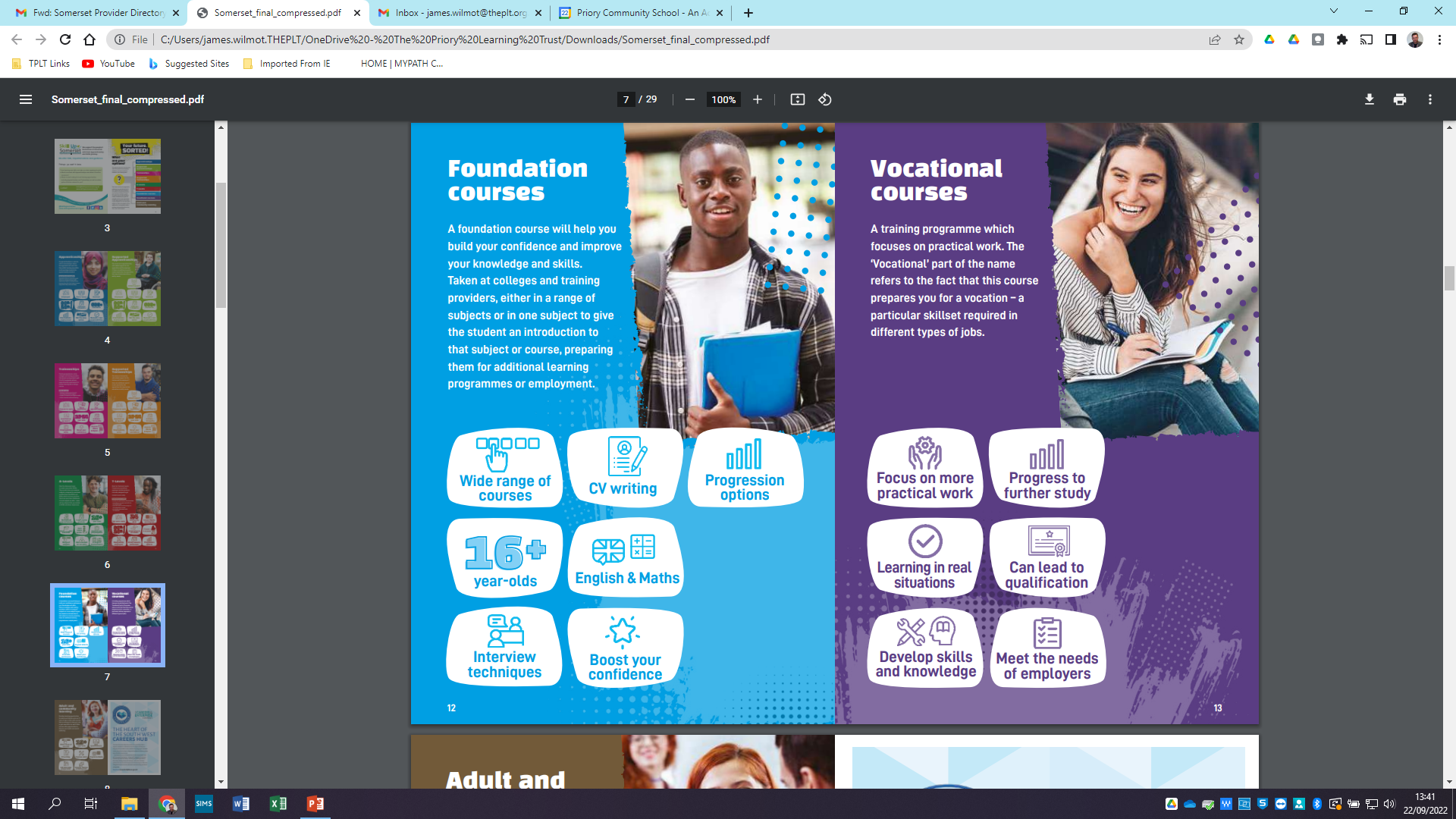 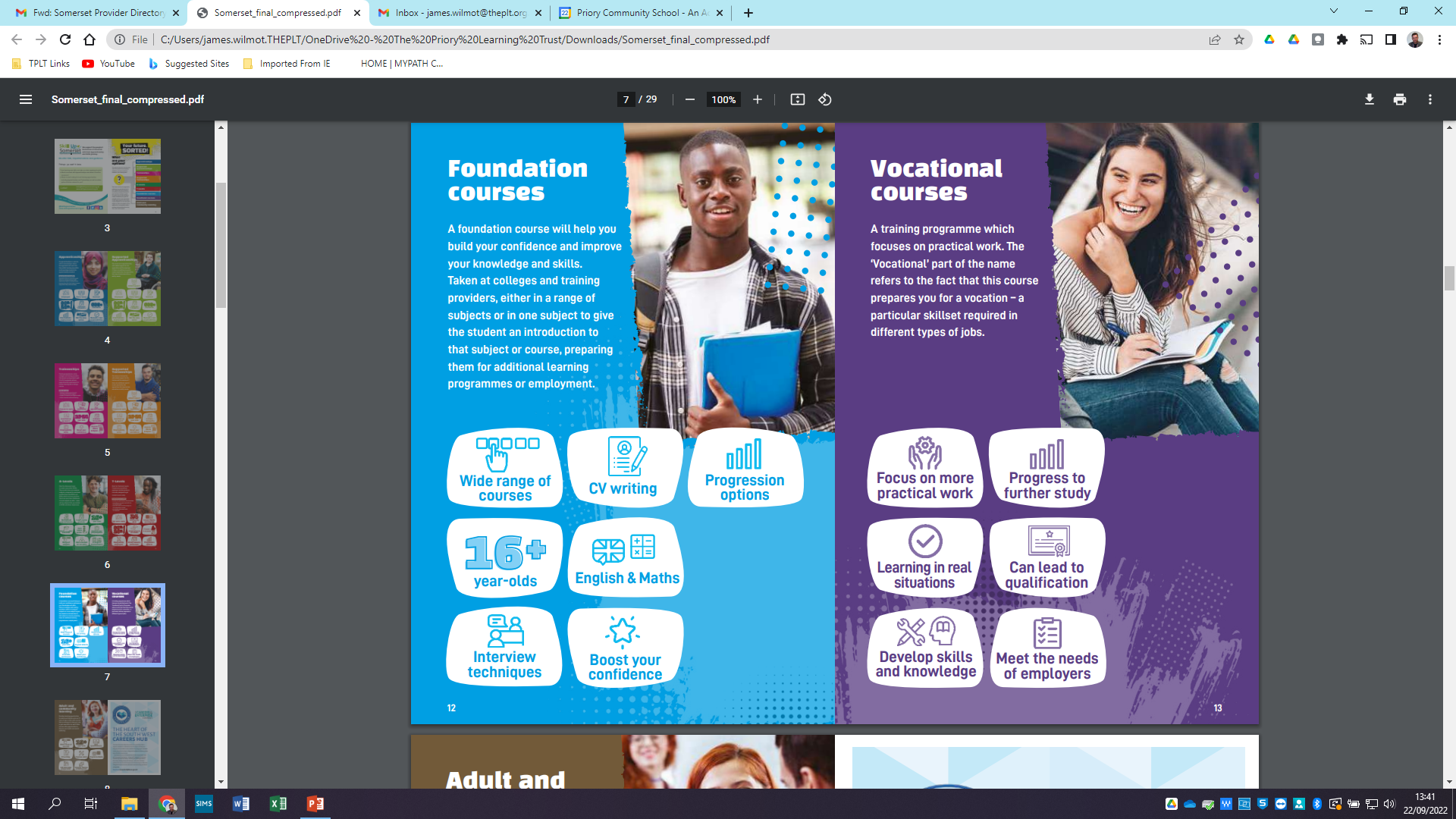 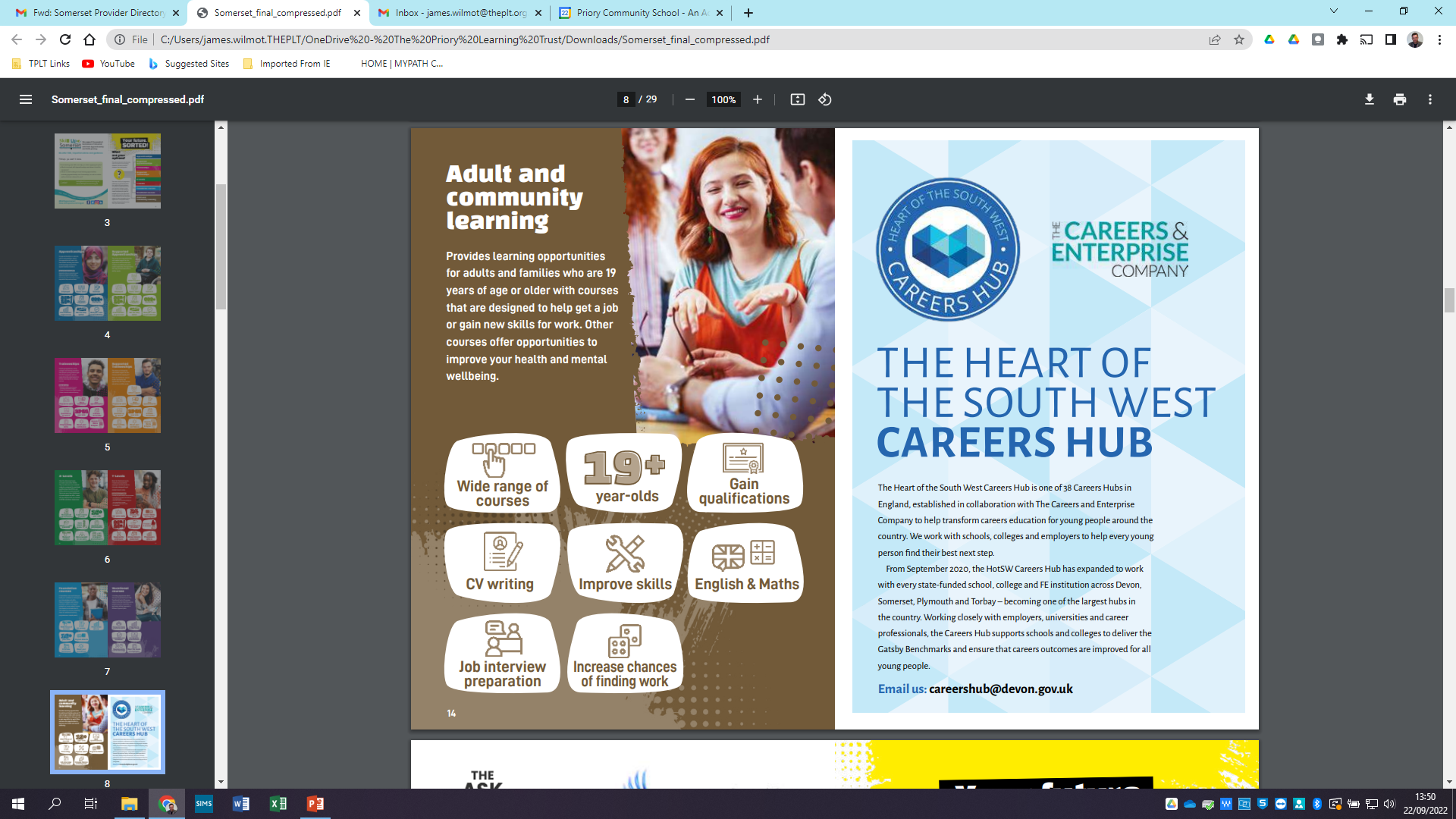 Next steps:
Attend progression 121s. 

Read the progression sheet and look over the resources given in 121s.

‘Like’ your school Facebook page and keep up to date with events and activities running at the local colleges and 6th forms throughout the year. Find us on Twitter and Instagram. 

Submit multiple applications online to different colleges / 6th forms or for different courses and make final decisions later in the year.

Speak to us about anything that you are unsure of.

Families! SEN, high anxiety, foster carers…please reach out.

Make the right choice for you.